ВАЉАК: НАСТАНАК, ЕЛЕМЕНТИ, ВРСТЕ
обрада
Наставник: Мирјана Бабић
ЈУ ОШ „Вук Караџић“, Нови Град
Ваљак настаје ротацијом правоугаоника око  задате осе.

Цилиндричну површ описује права која ротира око друге њој
 паралелне праве – осе, при чему свака тачка ове праве
описује кружну линију са центром на оси, у равни нормалној
на осу

Оса је дужа страница правоугаоника.
Ваљак је тијело које ограничавају дио цилиндричне површи и два круга
 нормална на осу ове површи.
- Дио цилиндричне површи је омотач ваљка 
- Два круга су основе или базе ваљка
- Оса ваљка је дуж чији су крајеви центри ова два  круга

Оса ваљла је уједно и висина тијела

r – полупречник базе
H - дужина висине ваљка
Пресјеци ваљка
На слици уочавамо двије врсте пресјека : нормални пресјек и паралелни пресјек
На првој слици је приказан осни пресјек – правоугаоник чије су странице пречници
 основа и двије изводнице (висине) ваљка.
На другој слици је приказан паралелни пресјек – круг подударан основи ваљка
Ваљак , чији је осни пресјек  квадрат је равнострани
(једнакостранични) ваљак.

H = 2r
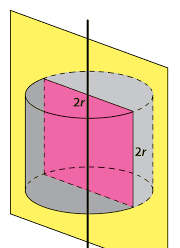 Домаћа задаћа:
Збирка задатака, страна 100,
 задаци: 571., 572.